Contest of ofrendas at Morelos University 2005
by Margarita Vargas-Betancourt
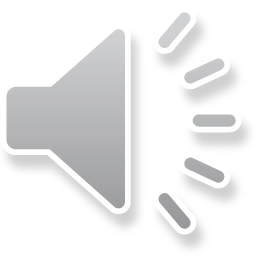 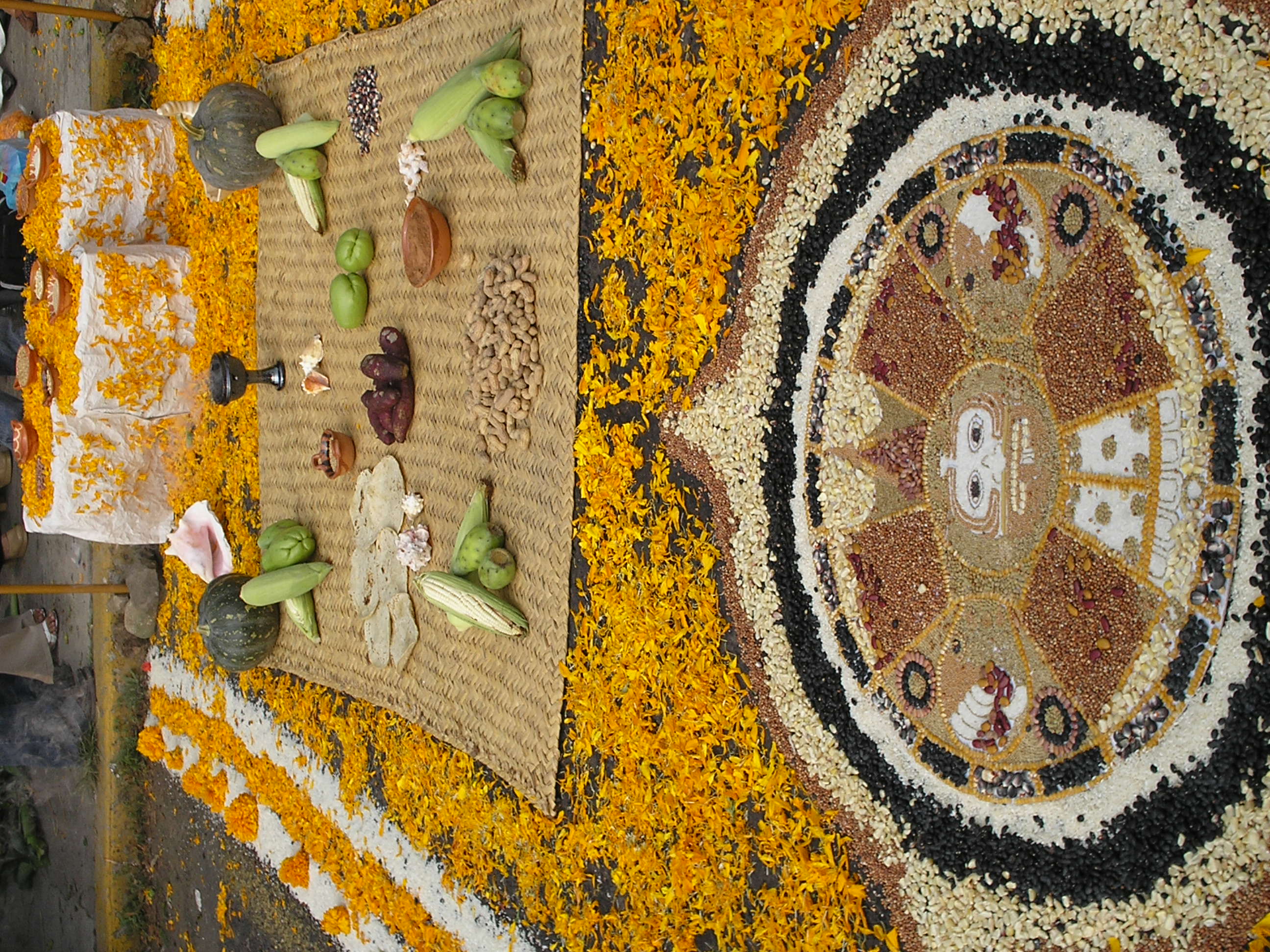 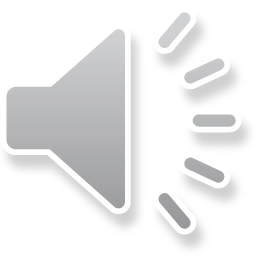 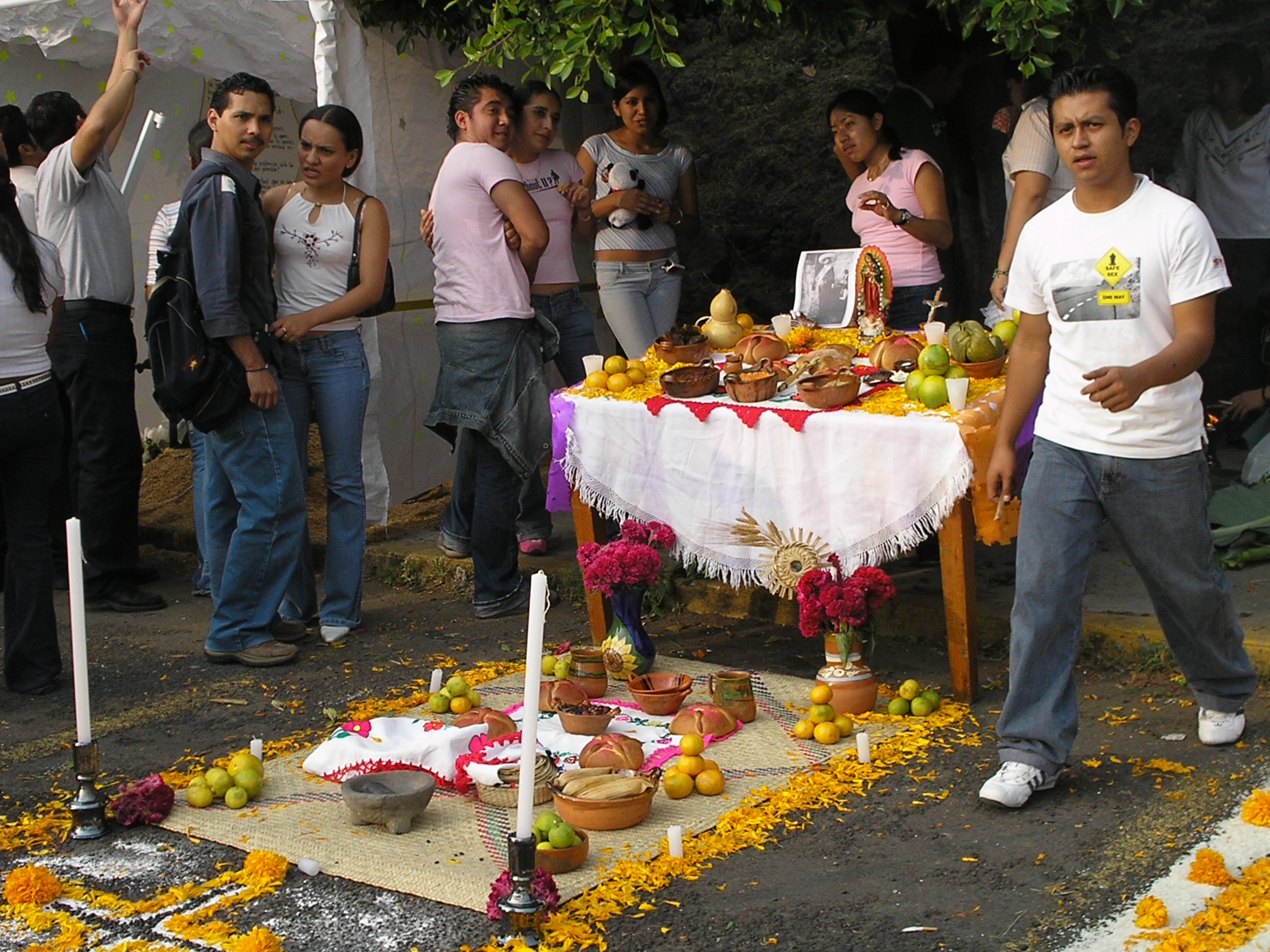 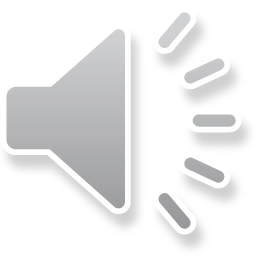 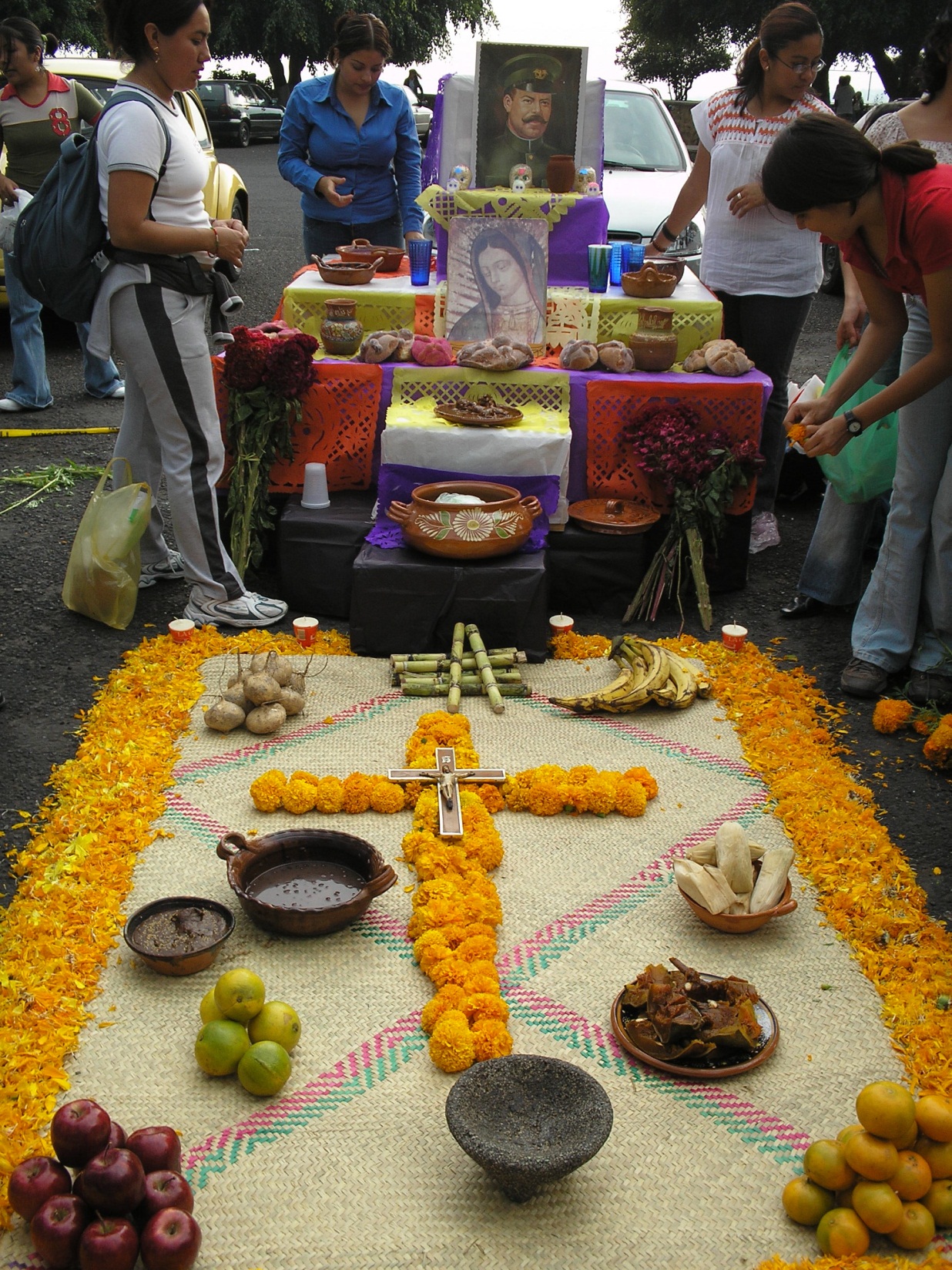 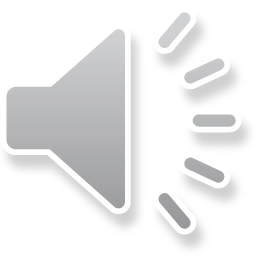 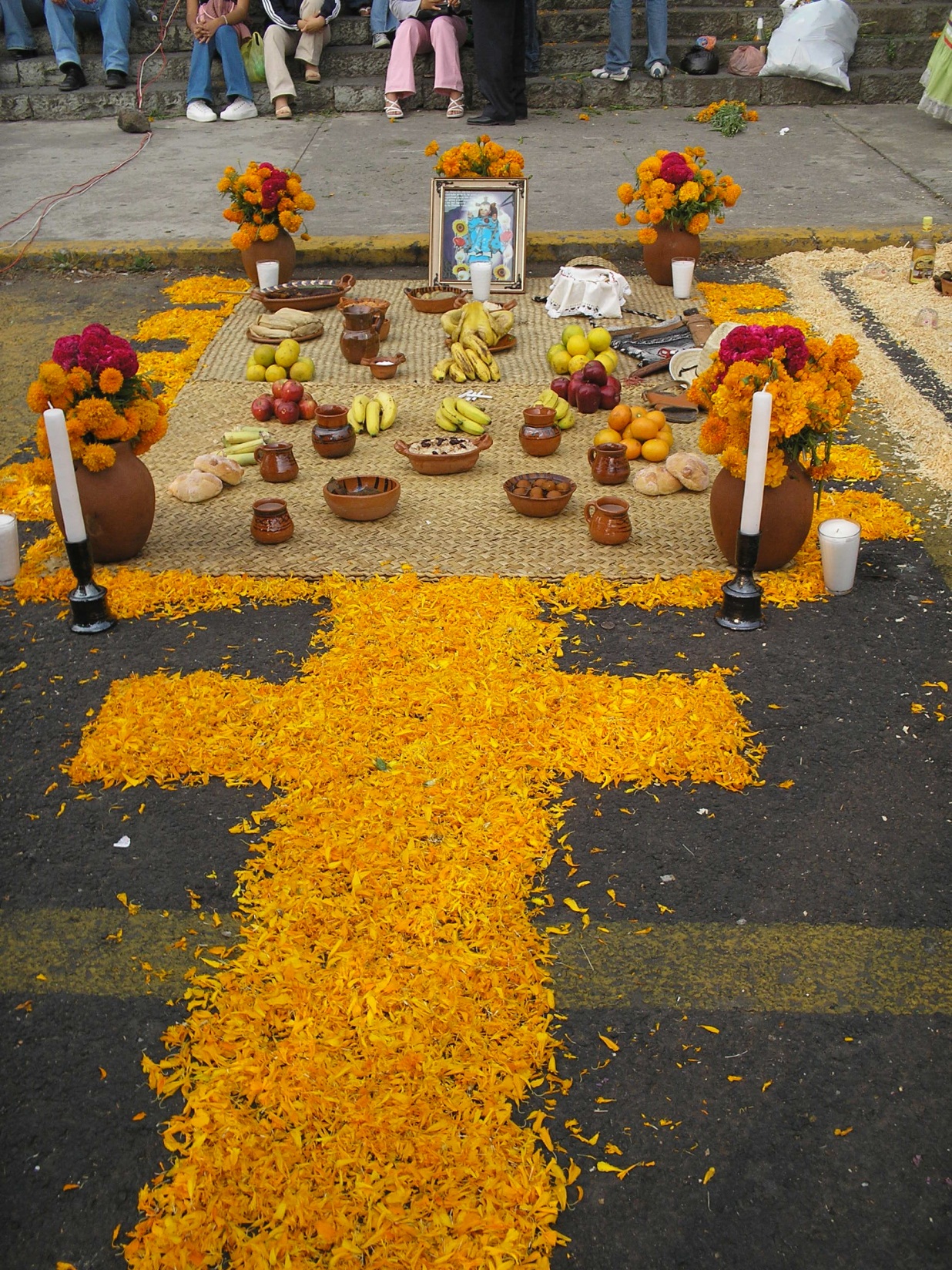 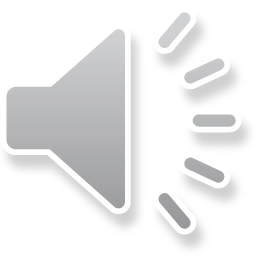 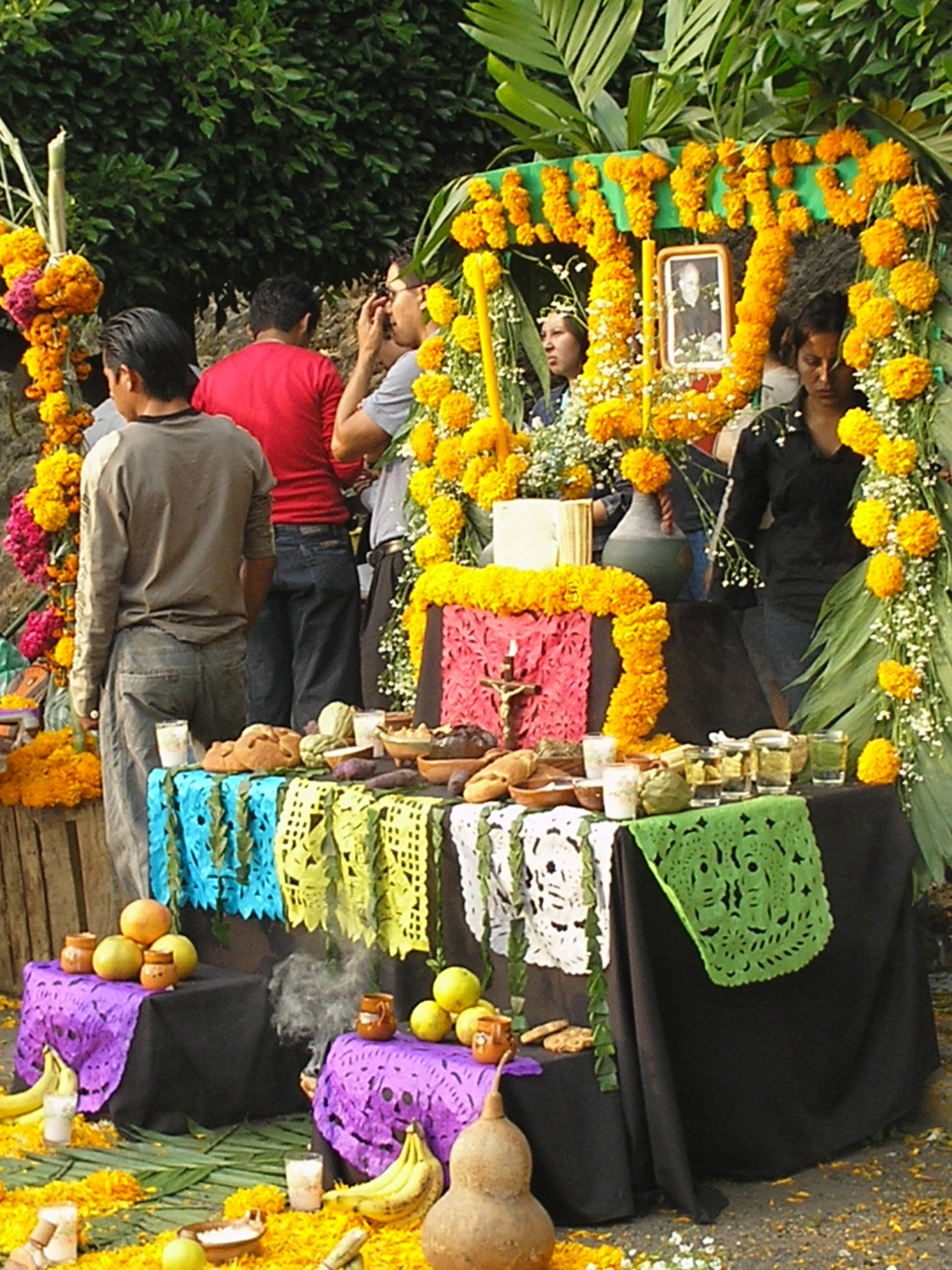 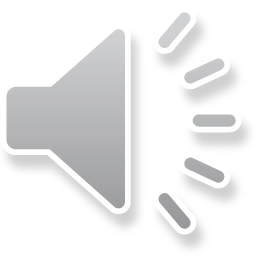 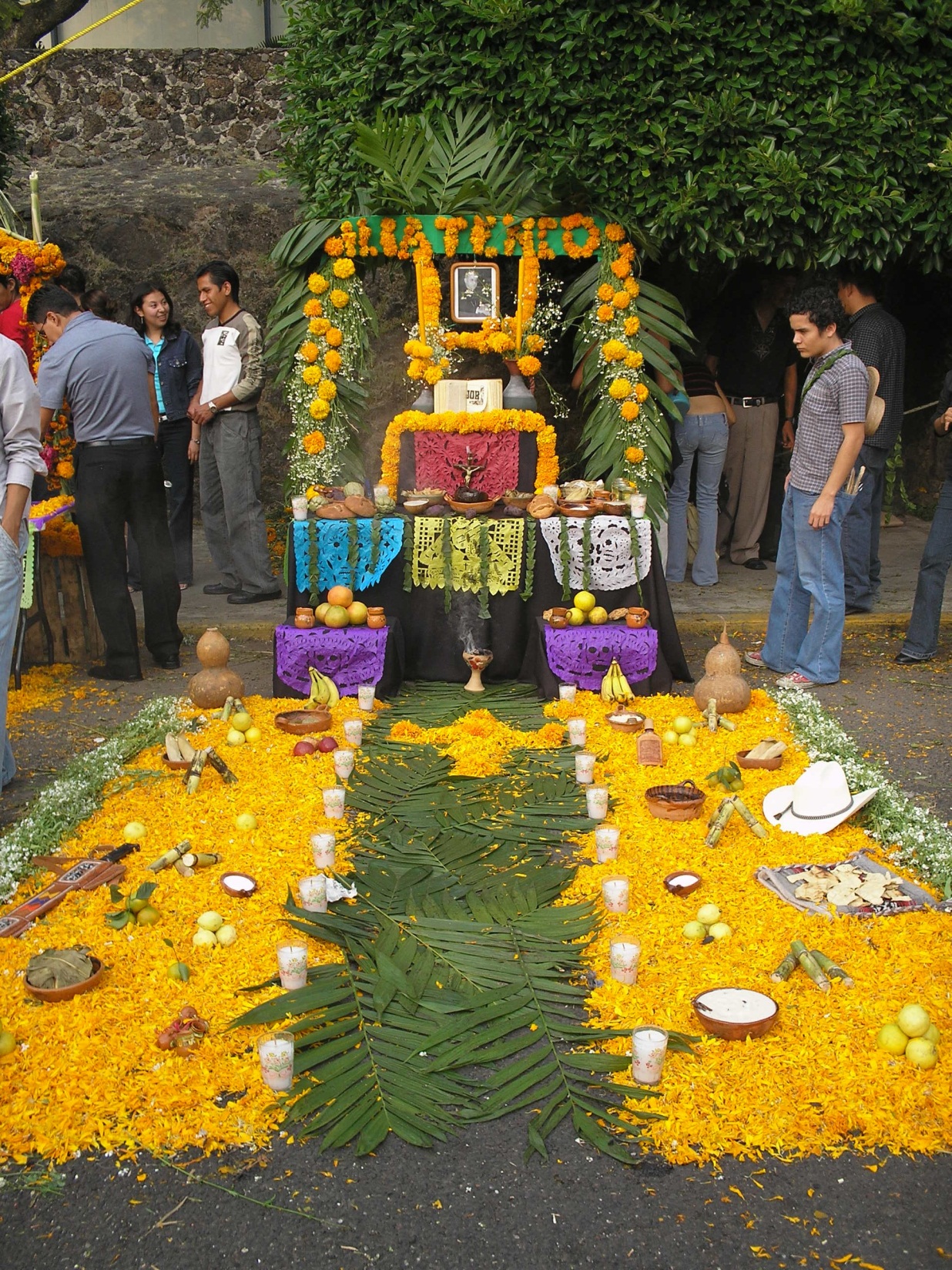 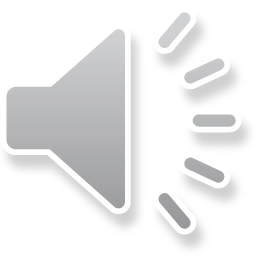 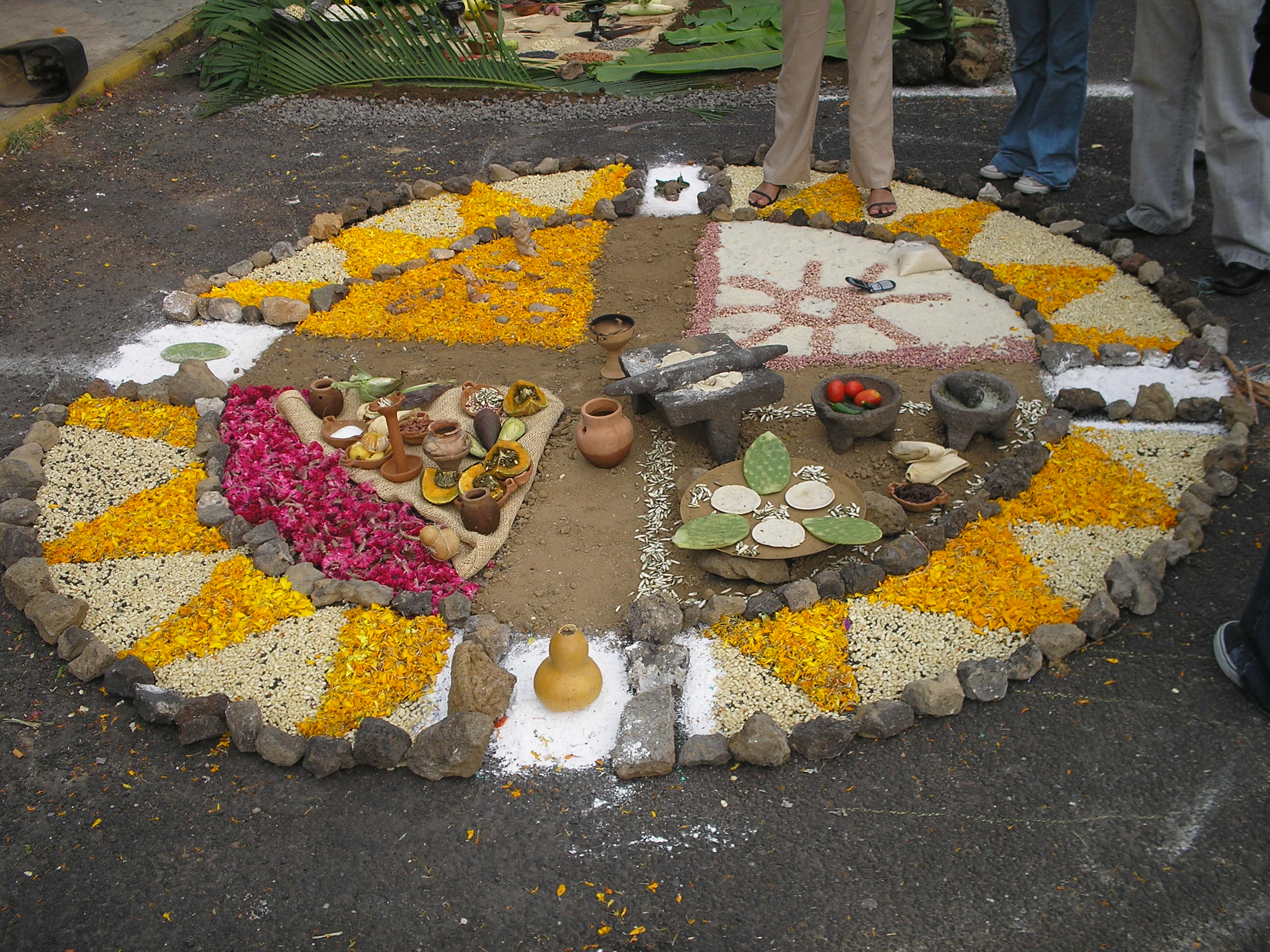 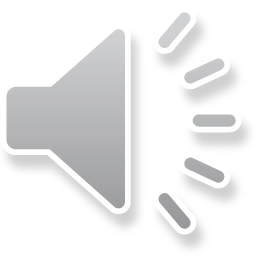 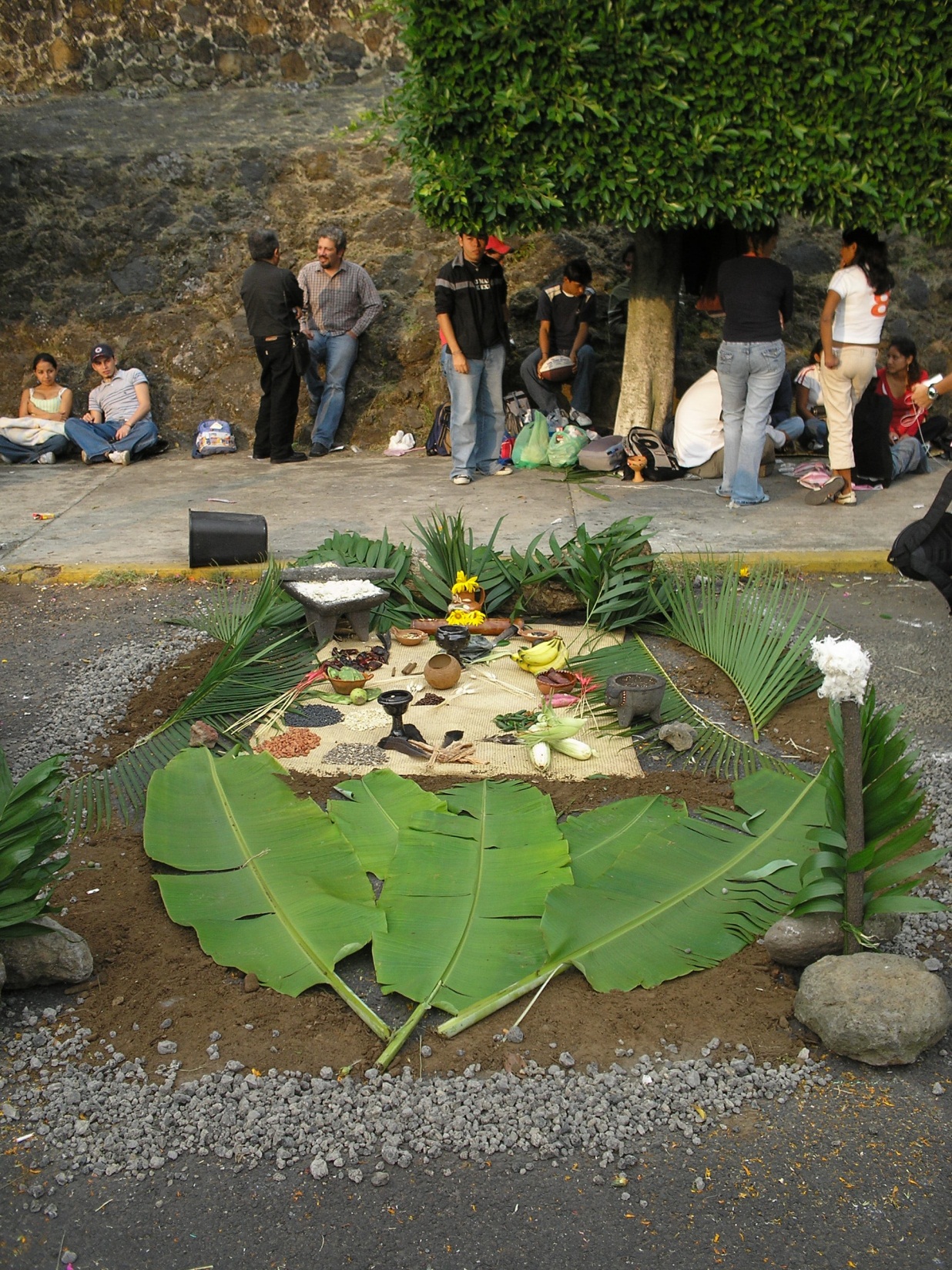 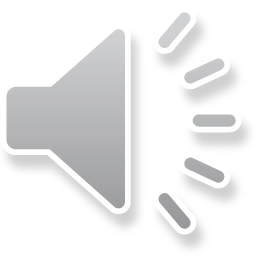 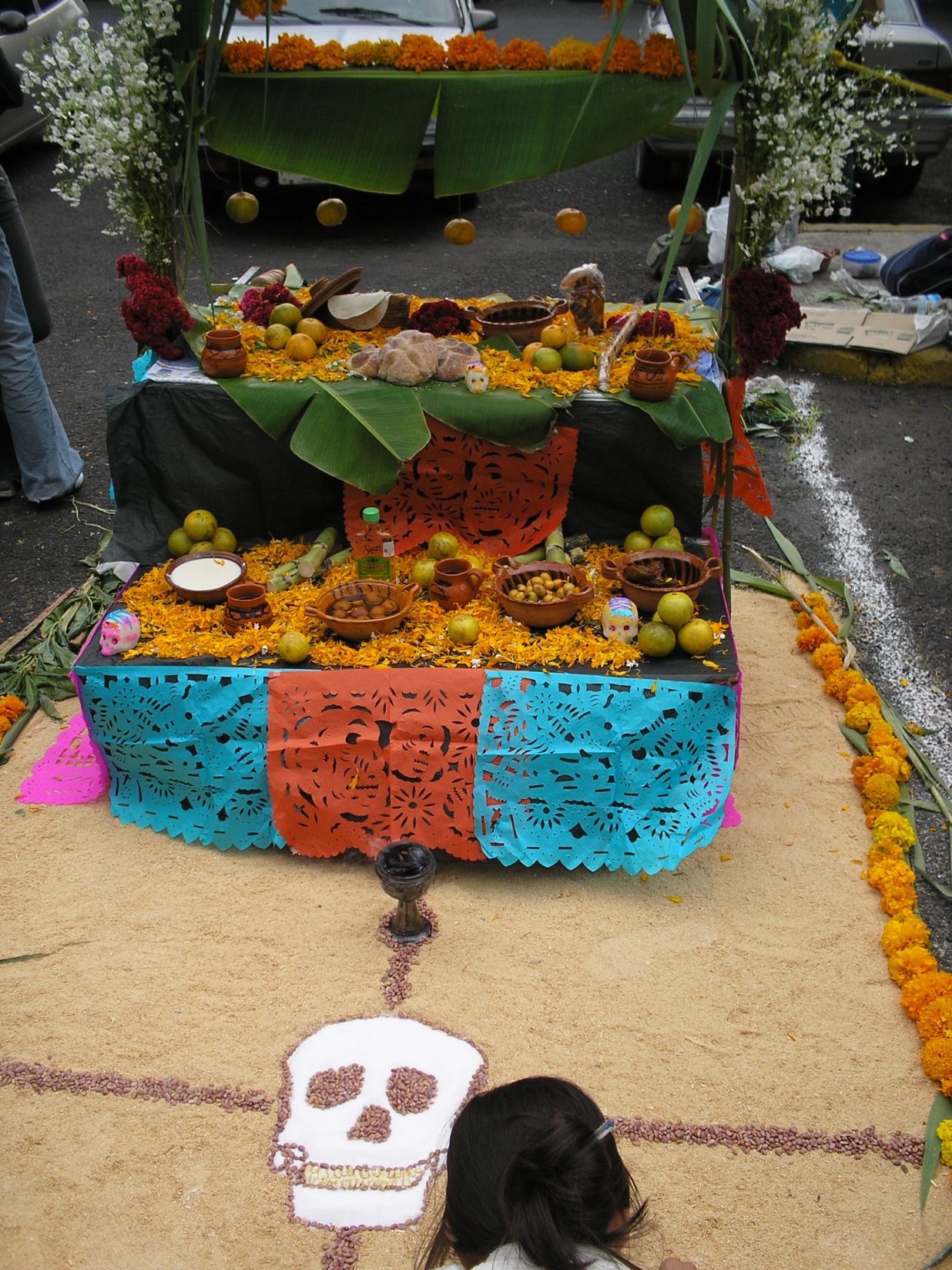 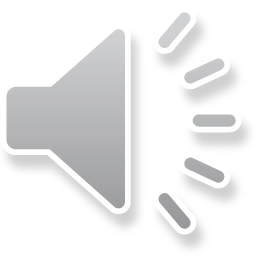 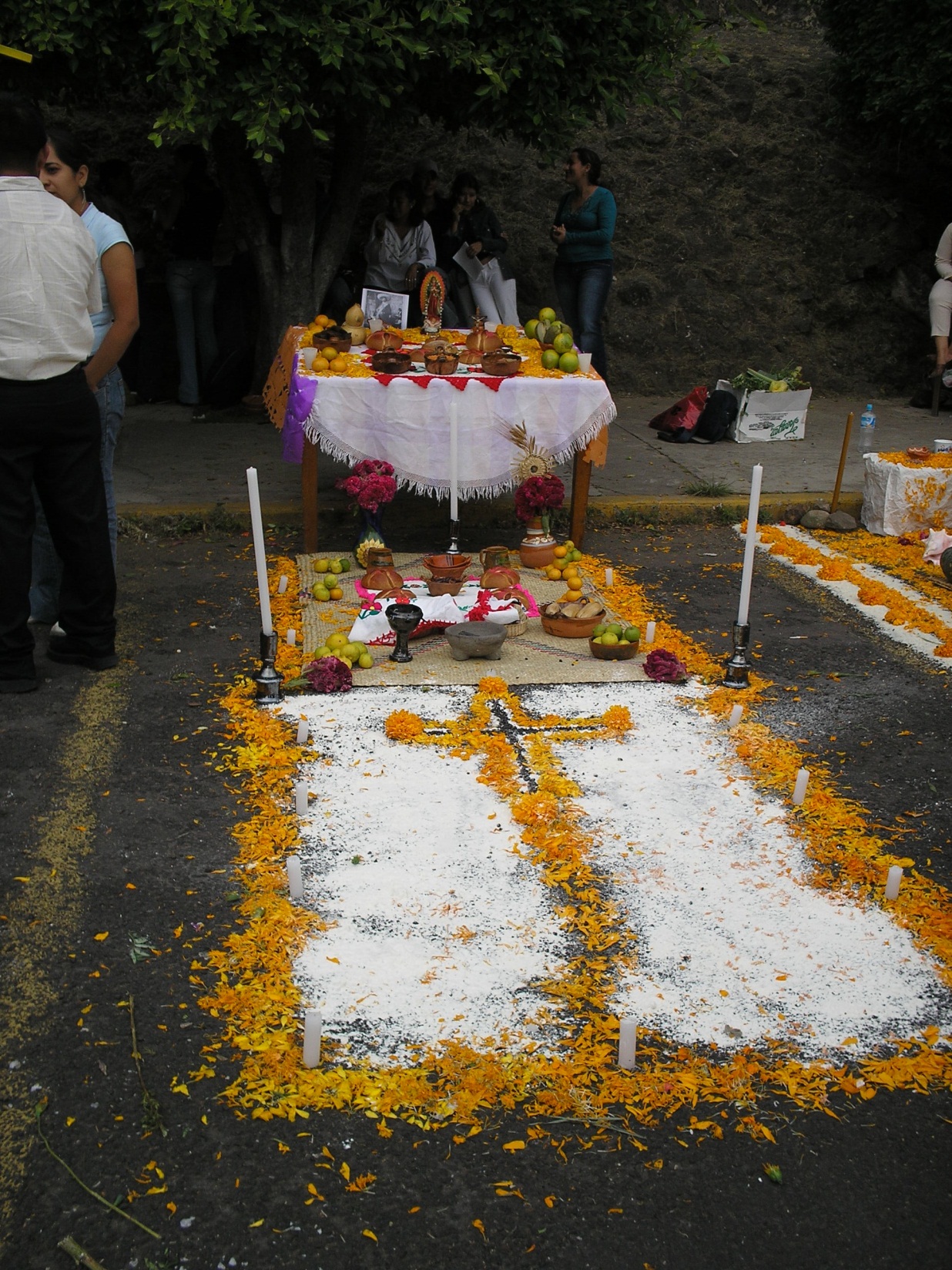 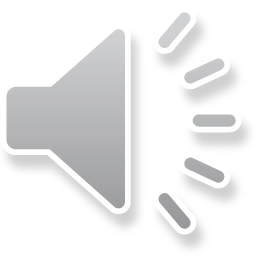 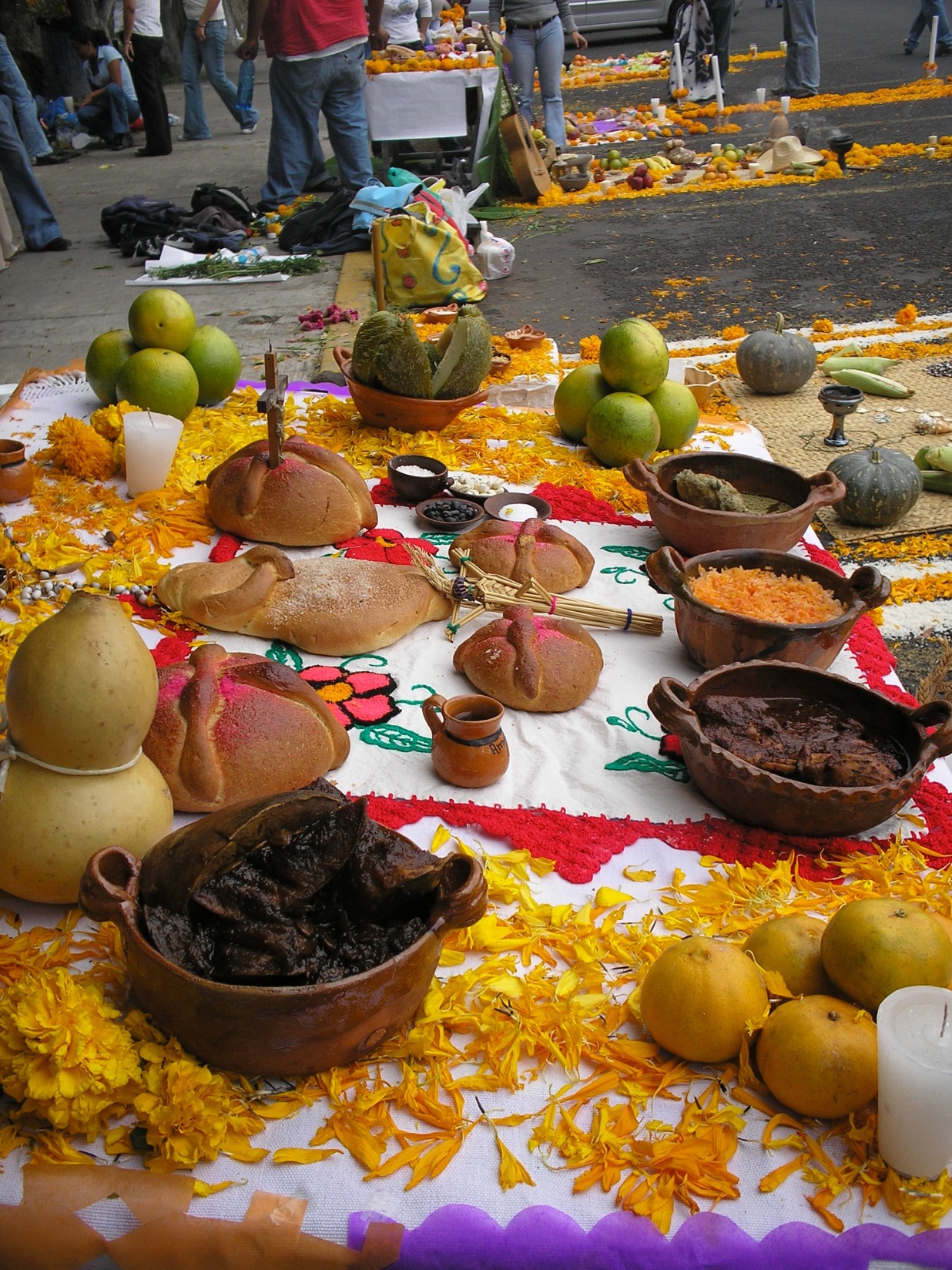 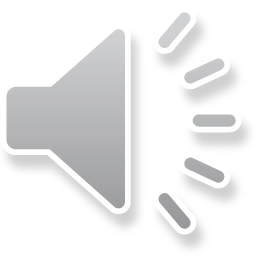